ТЕМА   УРОКА-ИССЛЕДОВАНИЯ
ПОСТРОЕНИЕ  ГРАФИКОВ  ФУНКЦИЙ  С  ПОМОЩЬЮ           ПРОИЗВОДНЫХ.
ЦЕЛИ  УРОКА
Провести обобщение темы «Построение графиков функций с помощью производных»
Построить алгоритм построения графиков.
Научиться проводить исследование графиков не только на языке математики, но и используя методы познания действительности.
Развивать умение проводить анализ событий, ставить проблему и находить пути её решения.
Развивать умение адаптироваться в происходящей жизни, строить планы на будущее.
Воспитывать умение работать в команде, чувство патриотизма, ответственность за свою страну и народ.
ОТ ЧЕГО ЗАВИСИТ КАЧЕСТВО                       ЖИЗНИ ЧЕЛОВЕКА?
Экономики государства
Финансов
Экологии
Здоровья нации
Благосостояния народа
Занятости населения
ПРОБЛЕМА       ИССЛЕДОВАНИЯ
Исследовать качество жизни населения России
средствами математики.
ГИПОТЕЗА
Качество жизни населения России можно исследовать,
построив графики функций, задающих критерии жизни.
ИССЛЕДОВАТЕЛЬСКИЕ лаборатории
исследование функции
Область определения
Чётность и нечётность функции
Нули функции
Производная
Стационарные точки
Критические точки
Промежутки монотонности
Экстремумы функции
Значения функции в точках экстремумов
Точки разрыва функции
Асимптоты
Построение графика функции.
Функции в реальной жизни
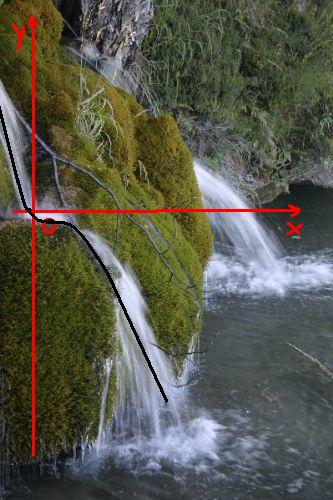 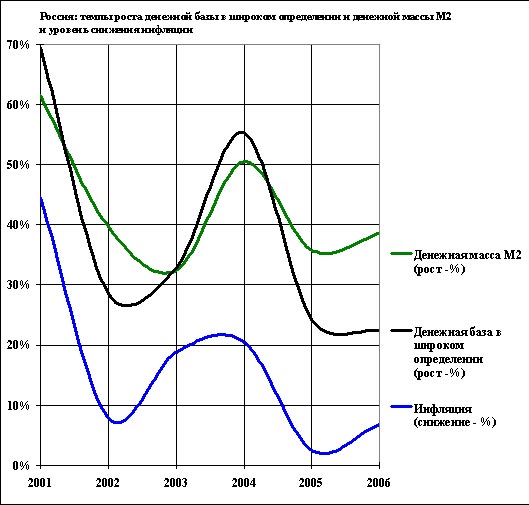 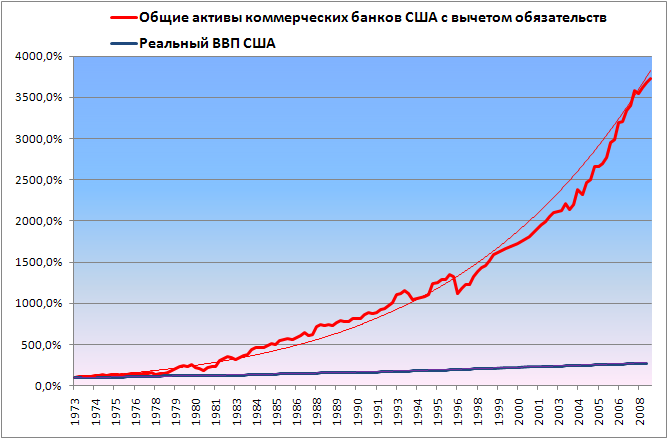 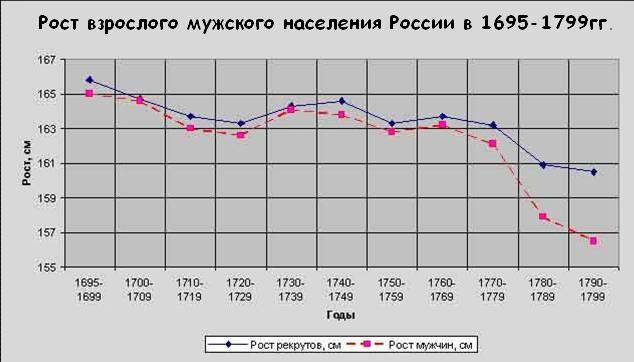 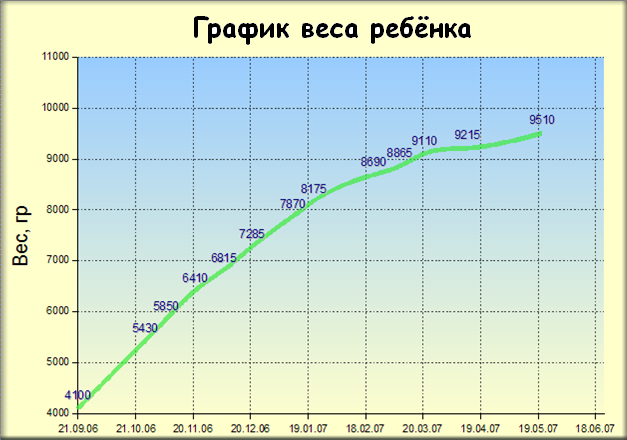